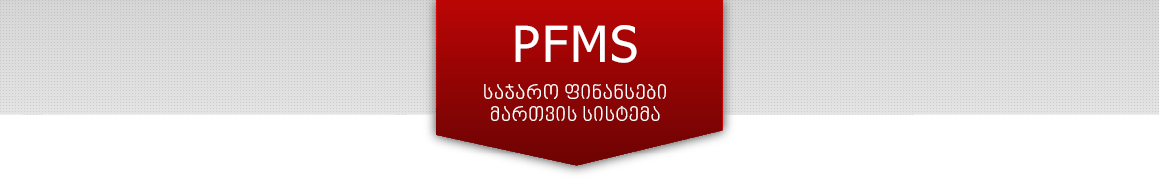 Электронное казначейство
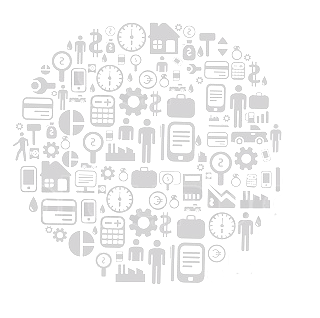 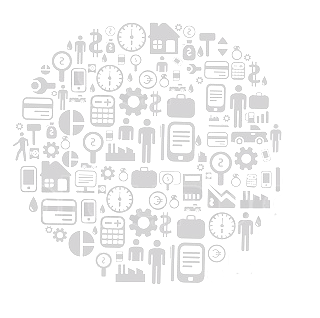 Электронная система Государственного казначейства
Публично-правовое образование «Финансово-аналитическая служба». Министерство финансов
Октябрь 2015 г.
Александр Хускивадзе, руководитель Департамента исследований и системного анализа
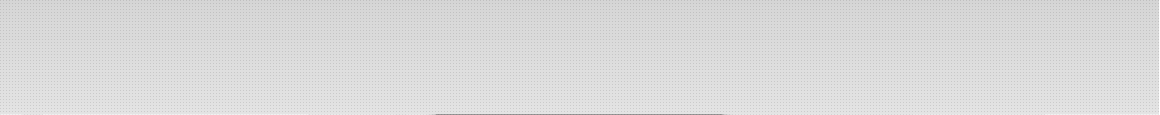 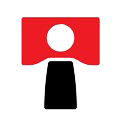 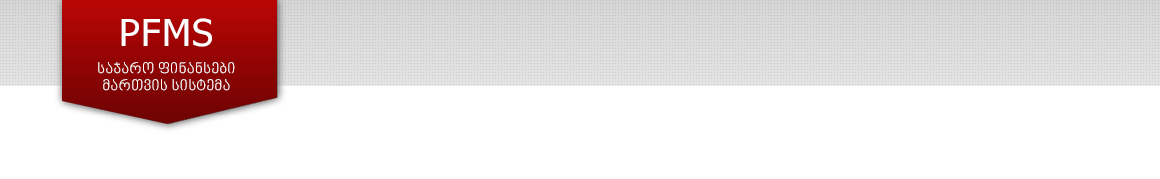 Введение и план презентации
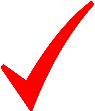 Введение
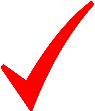 Электронное казначейство – назначение системы и этапы создания
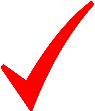 Структура и модули электронного казначейства
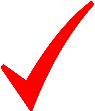 Функциональность системы
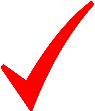 Вопросы и ответы
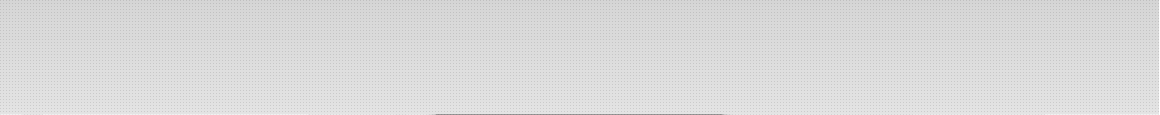 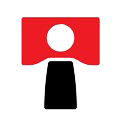 2
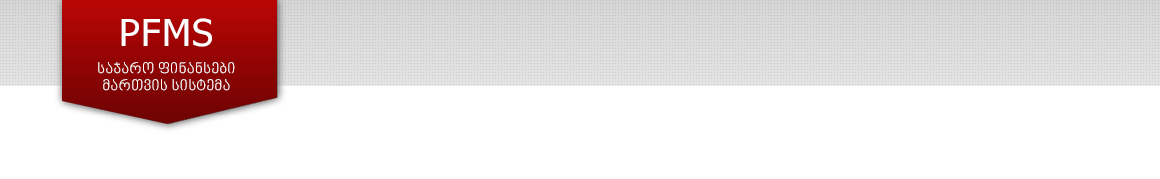 Этапы создания электронного казначейства
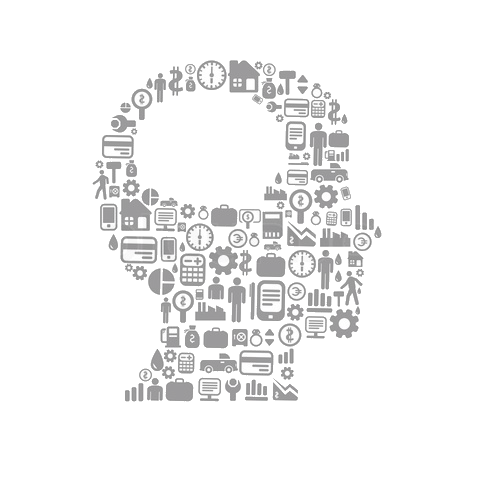 Электронное казначейство – электронная система Государственного казначейства – разрабатывается Финансово-аналитической службой (ведомственная разработка)

Этапы создания электронного казначейства:

2010 – внедрение первой версии системы

2012 – запуск новой версии системы

2015 – вовлечение SGE и публично-правовых образований в процесс развития системы
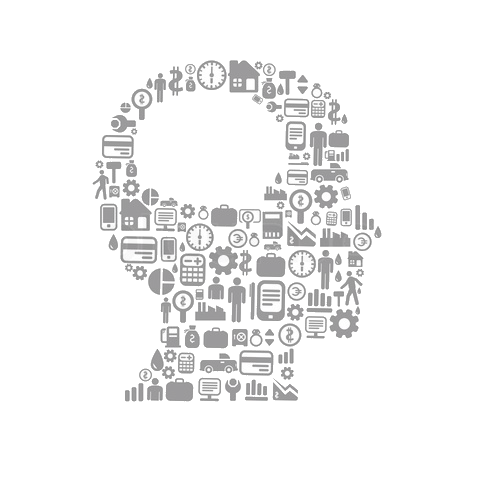 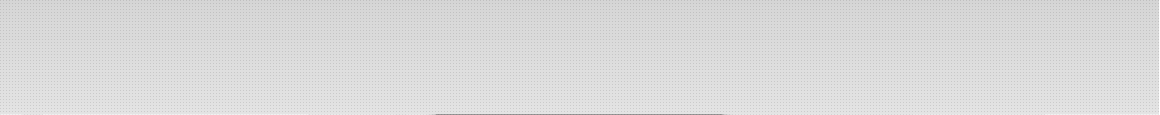 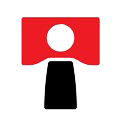 3
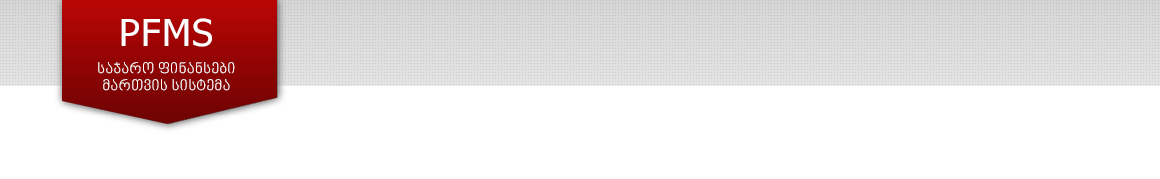 Электронное казначейство – назначение электронной системы Государственного  казначейства
Система позволяет организациям-получателям бюджетных средств представлять документы и приложения в электронном формате и осуществлять управление бюджетными средствами. 

Система позволяет организациям-бюджетополучателям осуществлять переводы средств в режиме онлайн. 

Основная цель системы – обеспечение эффективности и прозрачности операций государственного казначейства, а также снижение операционных и финансовых рисков. 

Кроме того, система предусматривает возможность генерирования/ составления различных видов отчетов, содержащих полную, в т.ч. секретную информацию о государственных расходах.
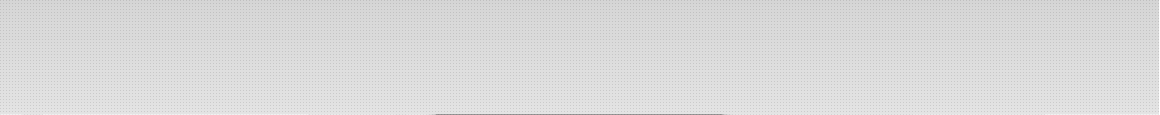 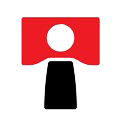 4
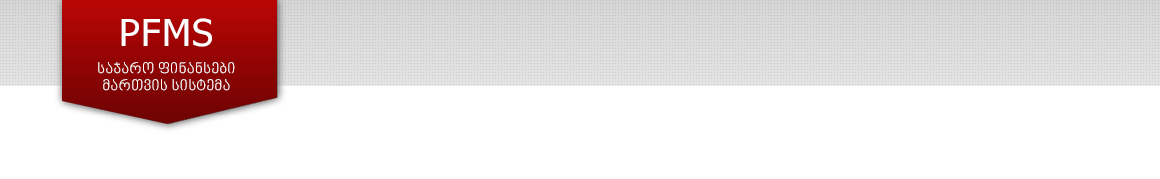 Структура электронного казначейства
Система электронного казначейства состоит из трех подсистем (с тремя разными точками доступа):

Фронт-офис (бюджетополучатель) – управление ресурсами и трансакциями бюджетных организаций.

Мидл-офис (бюджетополучатель) – набор необходимых инструментов, позволяющих самоуправляющимся единицам осуществлять операции и контроль затрат, а также мониторинг и анализ.  

Бэк-офис (казначейство) – набор инструментов, необходимых государственному казначейству для осуществления контроля за государственными финансами и расходами, а также для мониторинга и анализа.
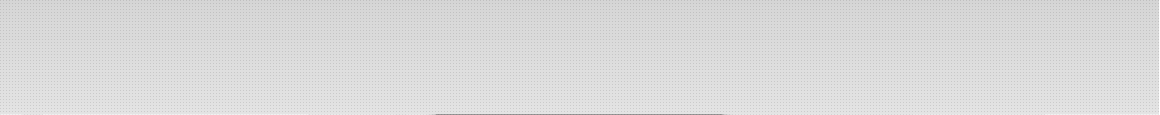 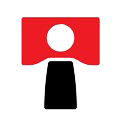 5
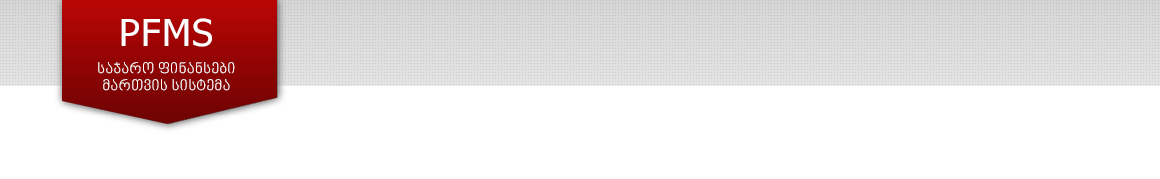 Модули системы электронного казначейства
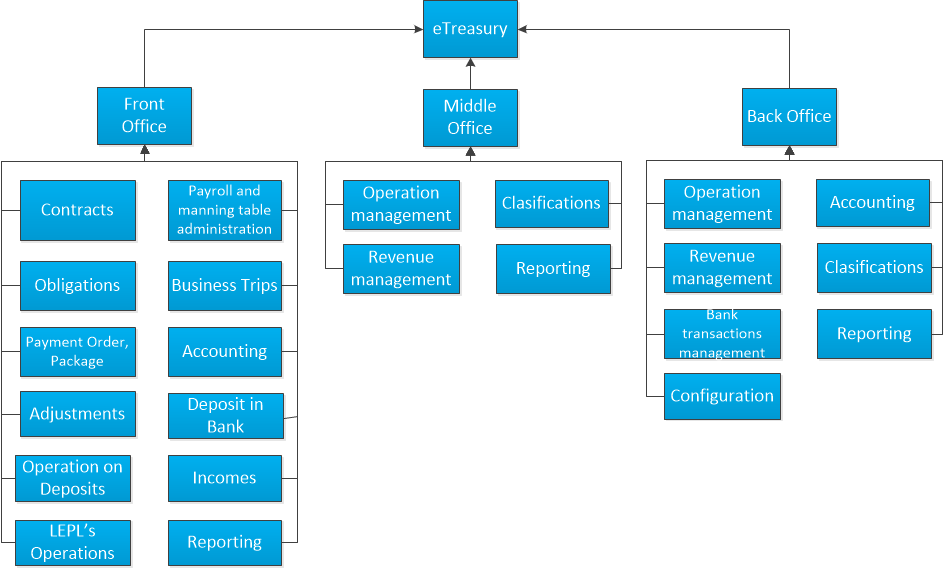 Инфраструктура
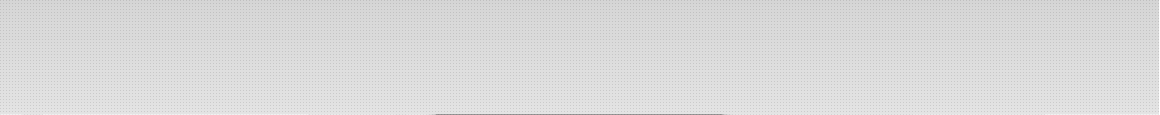 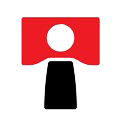 [Speaker Notes: Forest management system to add.]
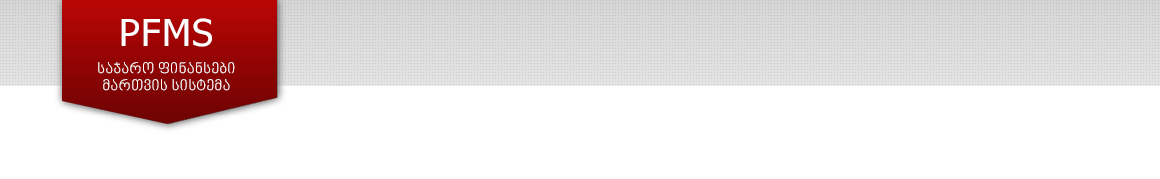 Закупочный процесс в рамках системы электронного казначейства
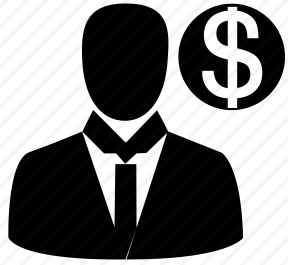 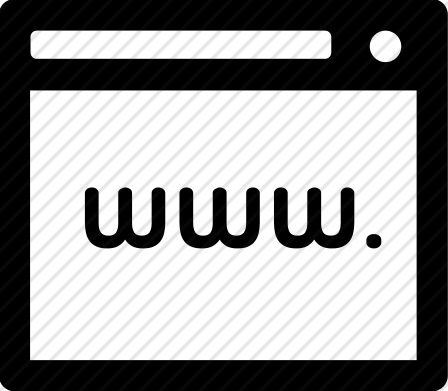 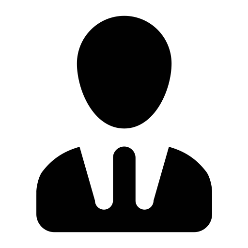 Предложение
Объявляет тендер
Поставщик A
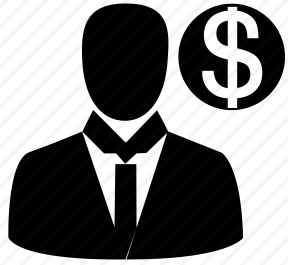 Бюджетополучатель
Предложение
Spa.ge
Направление информации о тендере через электронный сервис
Предложение
Регистрация контракта
Поставщик B
Infrastructure
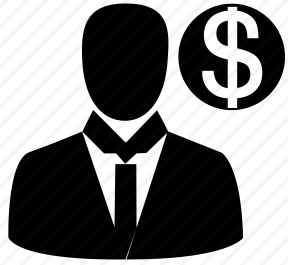 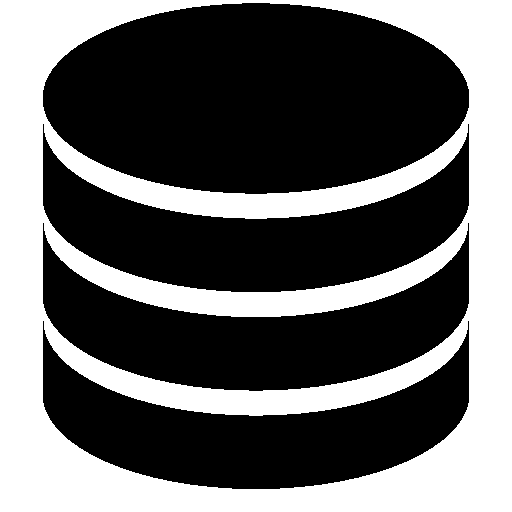 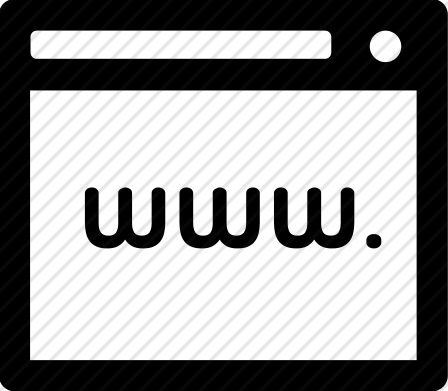 Получение данных
Поставщик X
База данных казначейства
eTreasury.ge
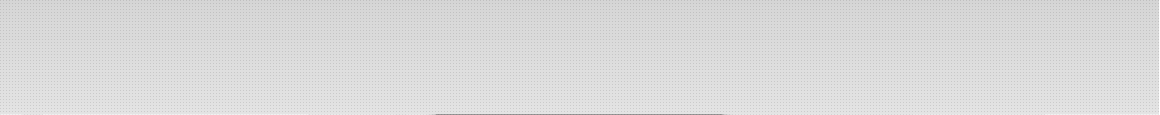 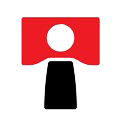 [Speaker Notes: Forest management system to add.]
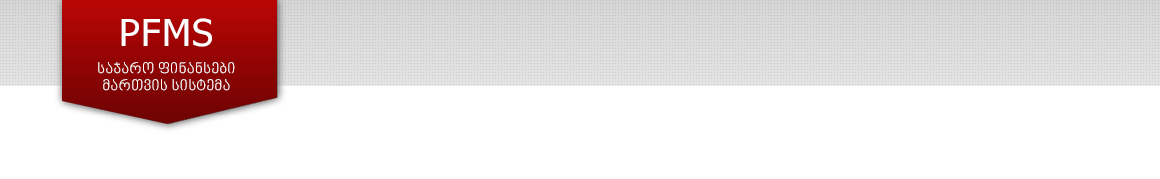 Закупочный процесс в рамках системы электронного казначейства
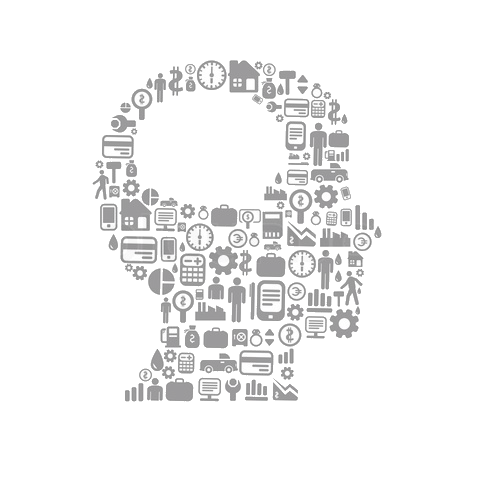 Информация о контрактах поступает в электронное казначейство из Государственного агентства по закупкам


Дата заключения контракта

Номер контракта

Сумма контракта

Победитель тендера

Закупленные товары (по Единому закупочному классификатору (CPV))
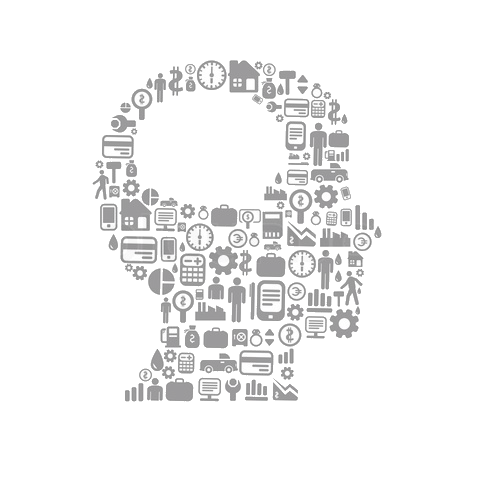 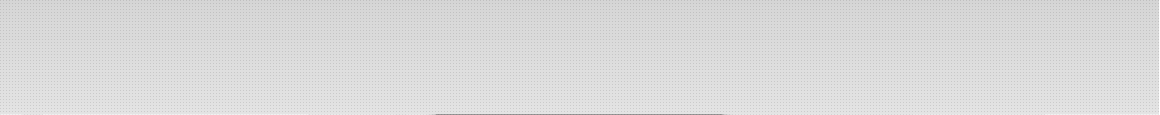 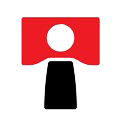 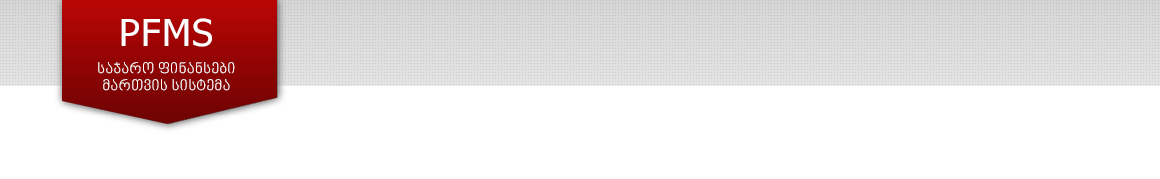 Осуществление платежей через электронное казначейство
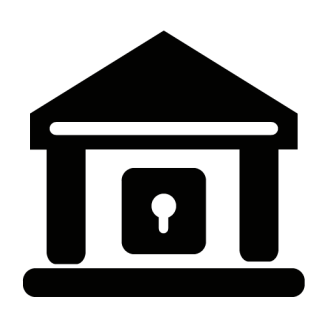 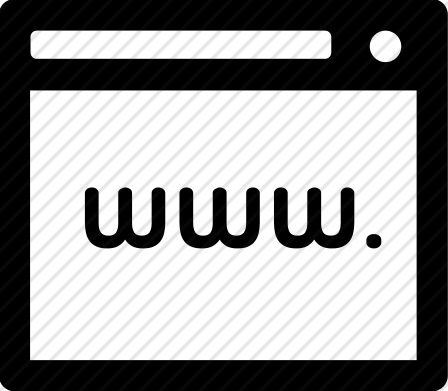 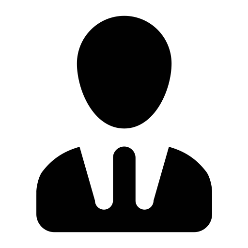 Отправка платежа
Регистрация платежа
Подтверждение оплаты
Бюджетополучатель
eTreasury.ge
Национальный банк 
(система RTGS )
Направление информации о платеже через электронный сервис
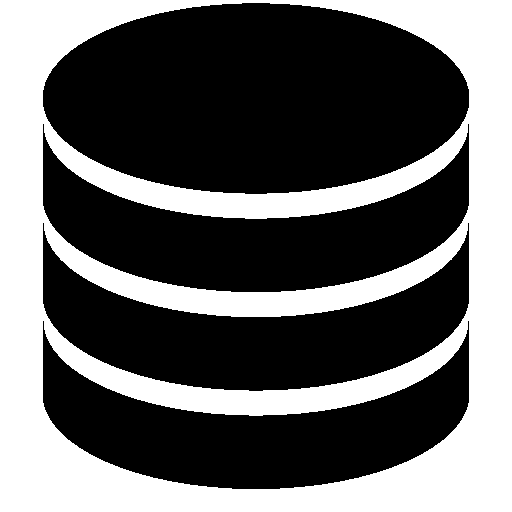 База данных о закупках
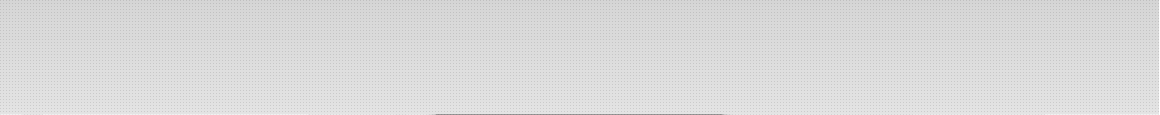 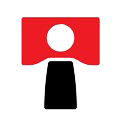 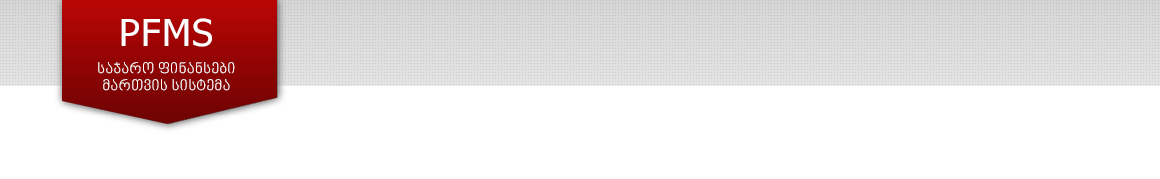 Осуществление платежей через электронное казначейство
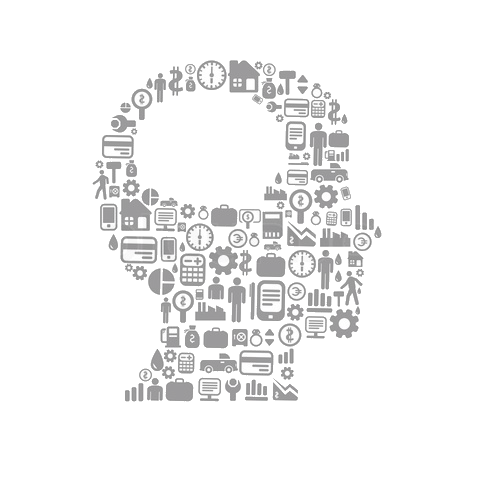 Информация о произведенных платежах направляется из электронного казначейства в Агентство по закупкам



Сумма платежа

Дата платежа

Получатель платежа
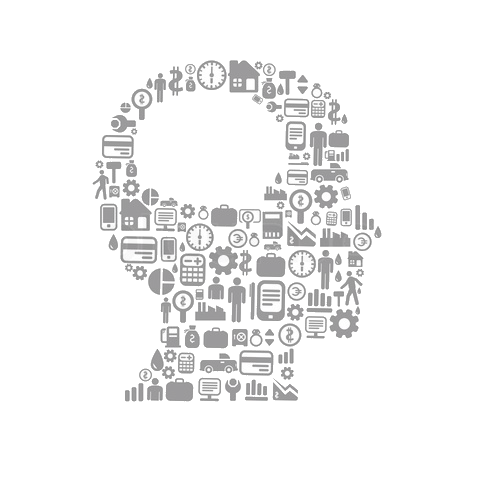 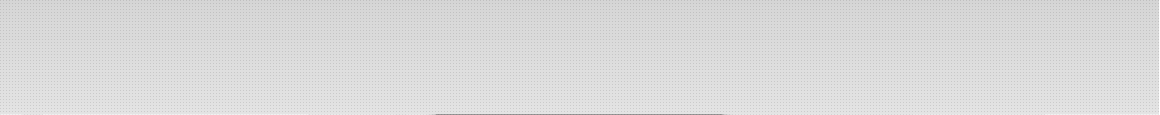 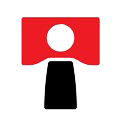 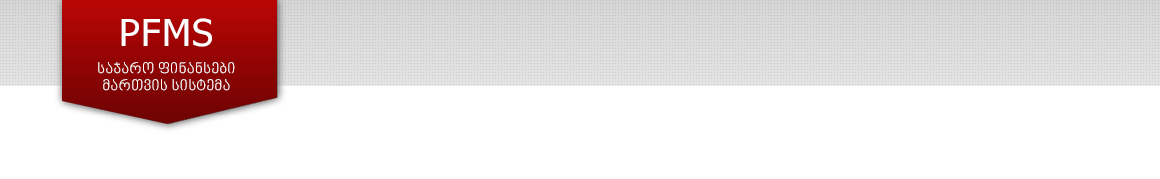 Расчет заработной платы в системе электронного казначейства
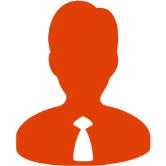 Одобрение пакета документов
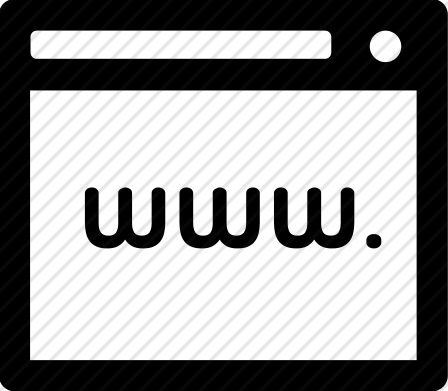 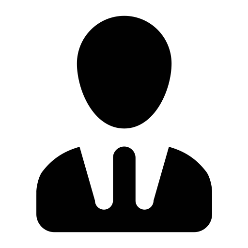 Работник казначейства
Бюджетополучатель
eTreasury.ge
(Бэк-офис)
Формирование платежной ведомости, начисление расходов по оплате труда, автоматическое формирование пакета,  одобрение пакета
Направление пакета в банк
Направление пакета в казначейство
Infrastructure
Одобрение и направление пакета в казначейство
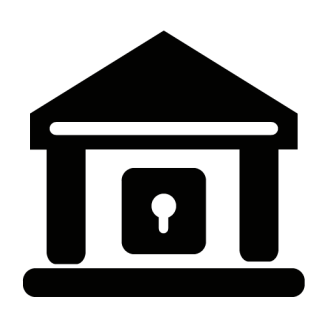 Подтверждение оплаты
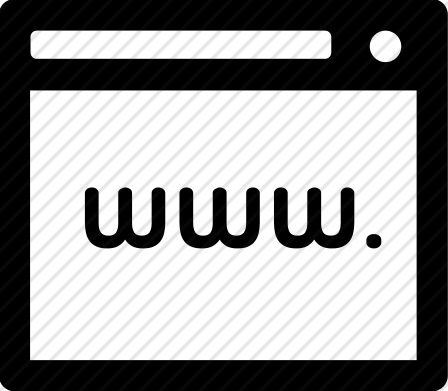 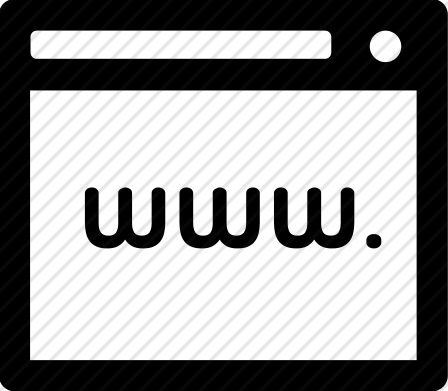 Направление пакета
Национальный банк
(RTGS )
eTreasury.ge
(Мидл-офис)
eTreasury.ge
(Фронт-офис)
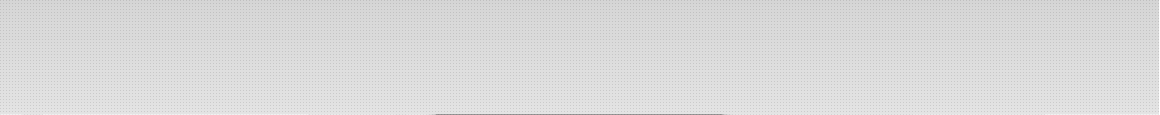 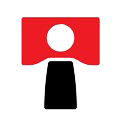 [Speaker Notes: Forest management system to add.]
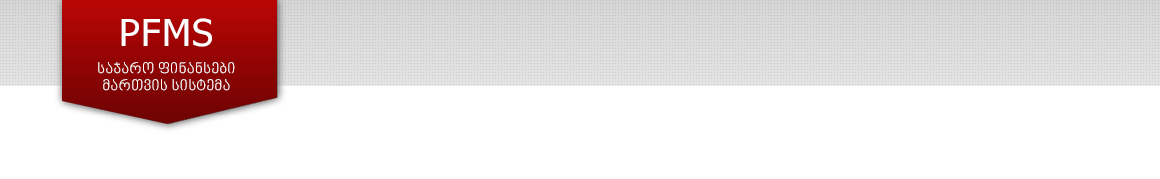 Расчет заработной платы в системе электронного казначейства
Формирование данных об оплате труда в системе электронного казначейства


Дата подготовки (заполняется автоматически)

Номер, наименование и вид документа

Основание (заявление или целевой грант)

Период 

Вид формирования данных (штатное расписание, загрузка файла)

Структурное подразделение

Начисленные и удерживаемые суммы
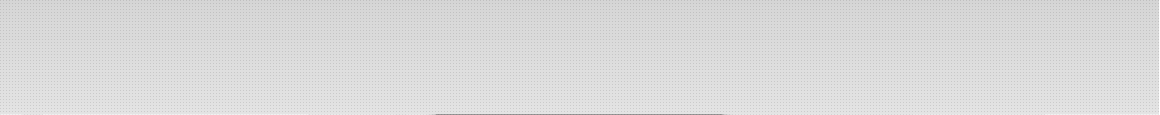 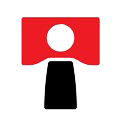 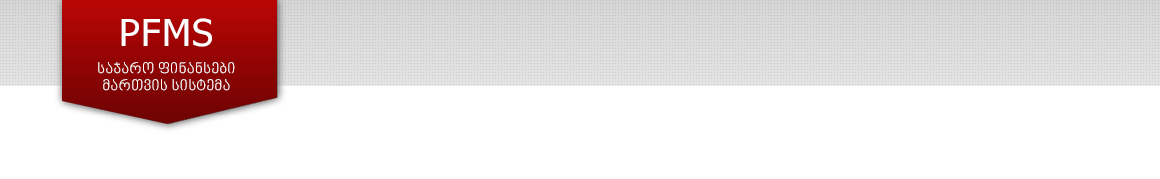 Реализованные преимущества
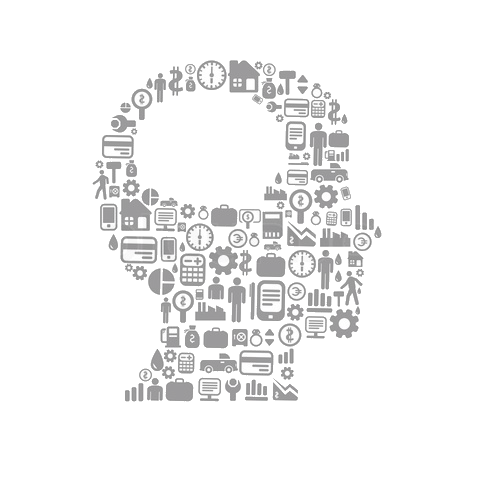 Автоматизированный обмен информацией между государственным казначейством и организациями-бюджетополучателями

Упрощение бюджетных услуг, предоставляемых организациям

Повышение результативности и эффективности процесса обмена информацией

Упрощение трансакций 

Минимизация административных расходов

Эффективное управление казначейскими процессами
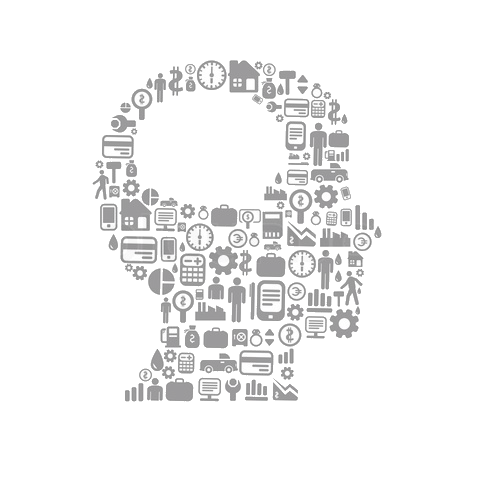 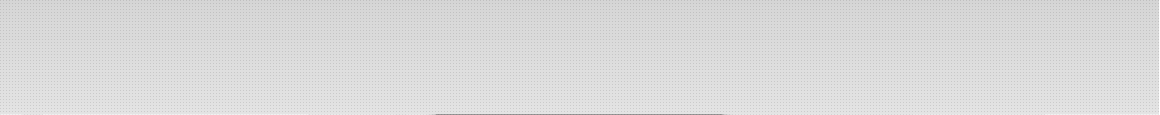 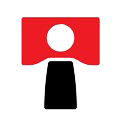 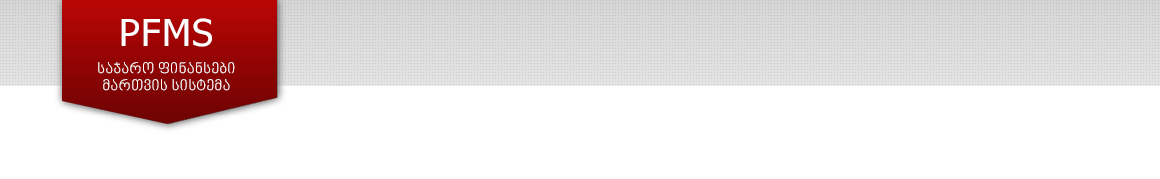 Планы на будущее
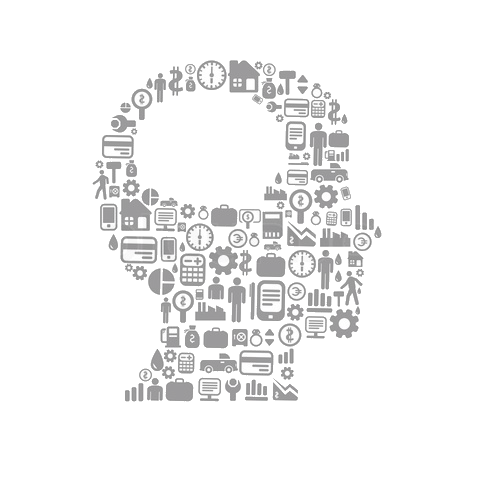 В период с 2015 по 2020 год планируется расширение системы
Дальнейшая интеграция с электронной системой управления людскими ресурсами

Автоматизация операций по закупкам нефинансовых активов, а также бухгалтерского учета в бюджетных организациях

Совершенствование управления основными фондами за счет создания реестра основных фондов

Охват операций с имуществом /запасами материальных оборотных средств и других неденежных операций   

Отражение всех начисленных и кассовых операций в Главной книге электронной системы
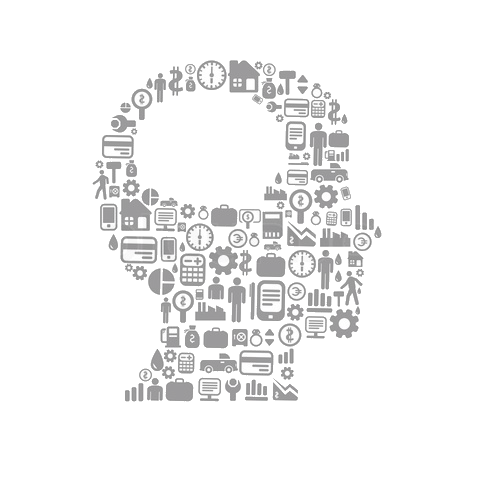 Infrastructure
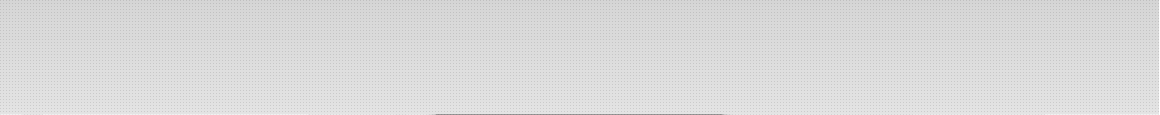 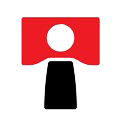 [Speaker Notes: Forest management system to add.]
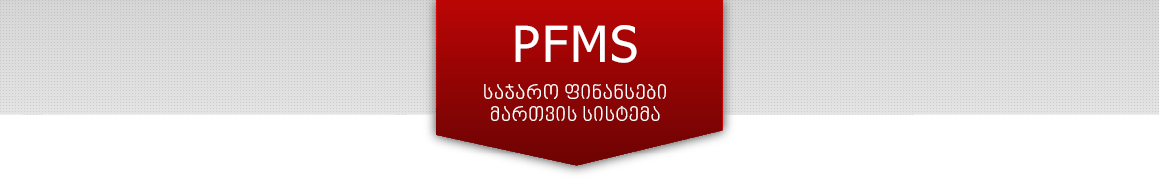 Спасибо за внимание!
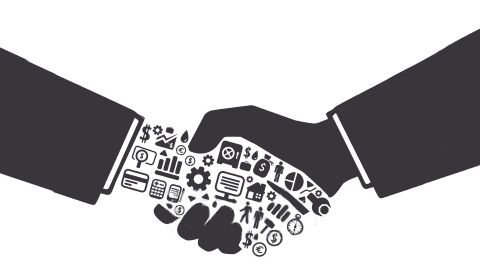 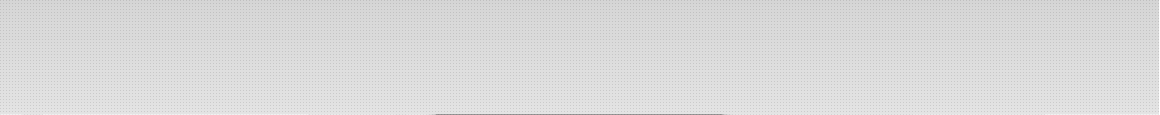 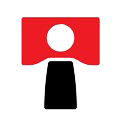